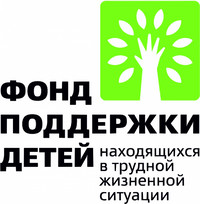 Реализация  инновационного социального проекта  «Держась за руки» 
МКВСОУЦО№10
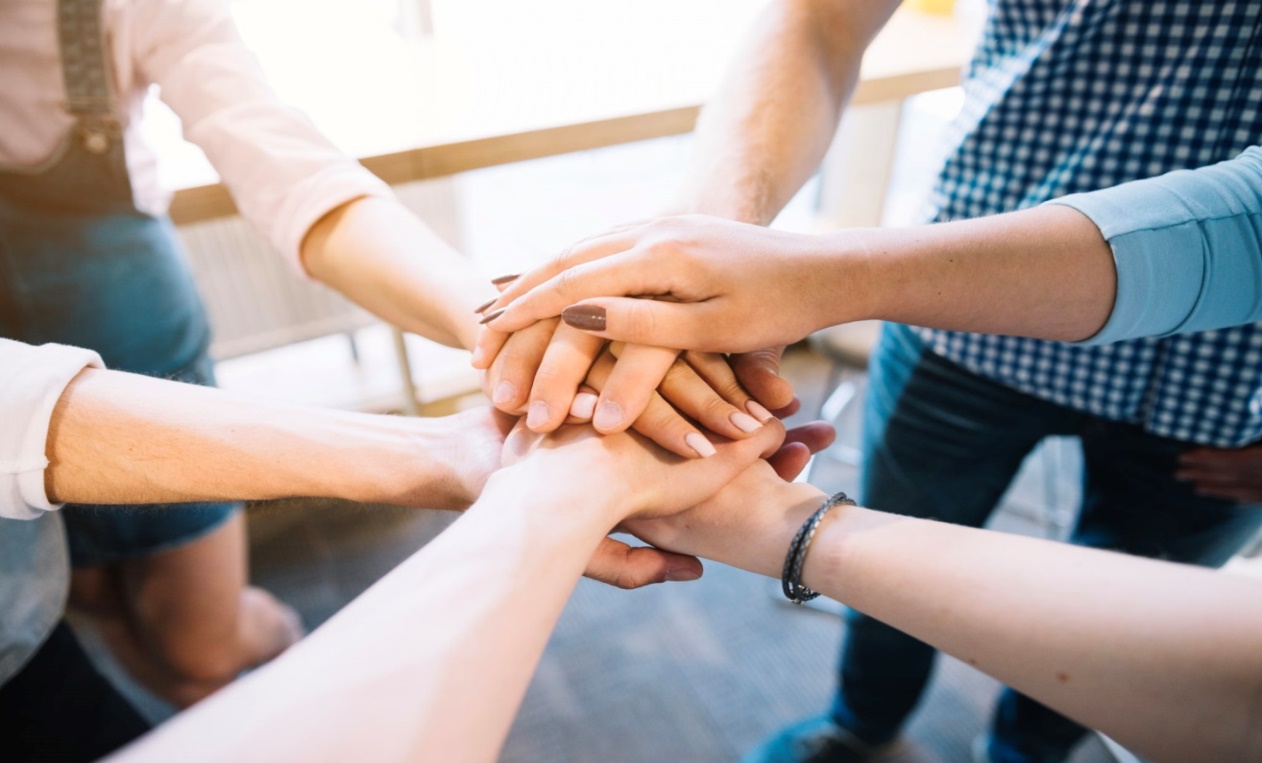 Упражнение на ш
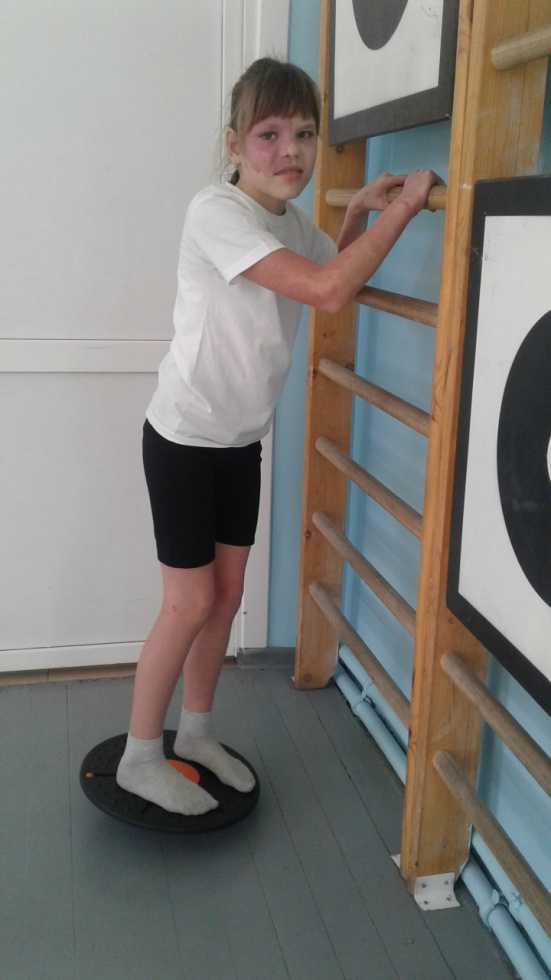 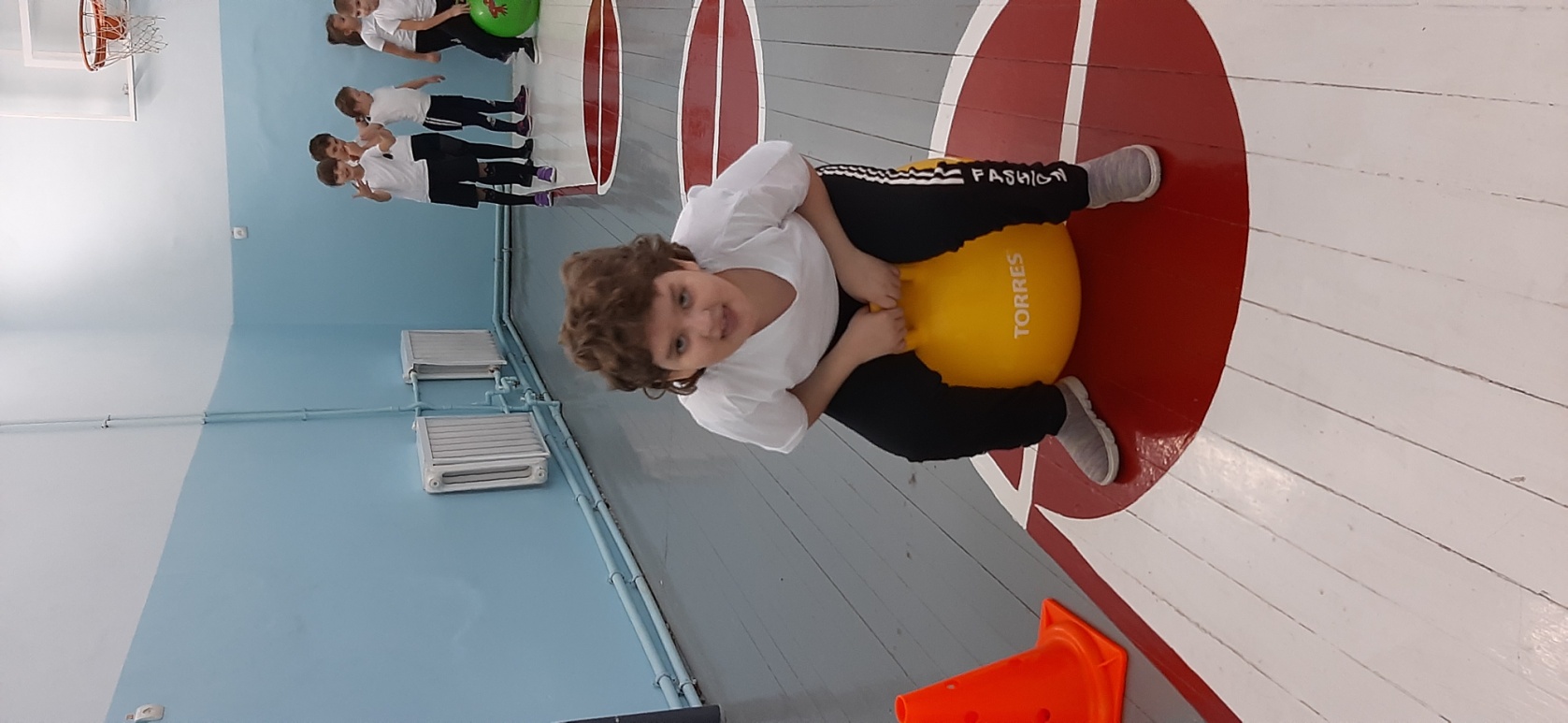 Внедрение программ по адаптивной физической культуре в работе с детьми с ОВЗ и инвалидностью.
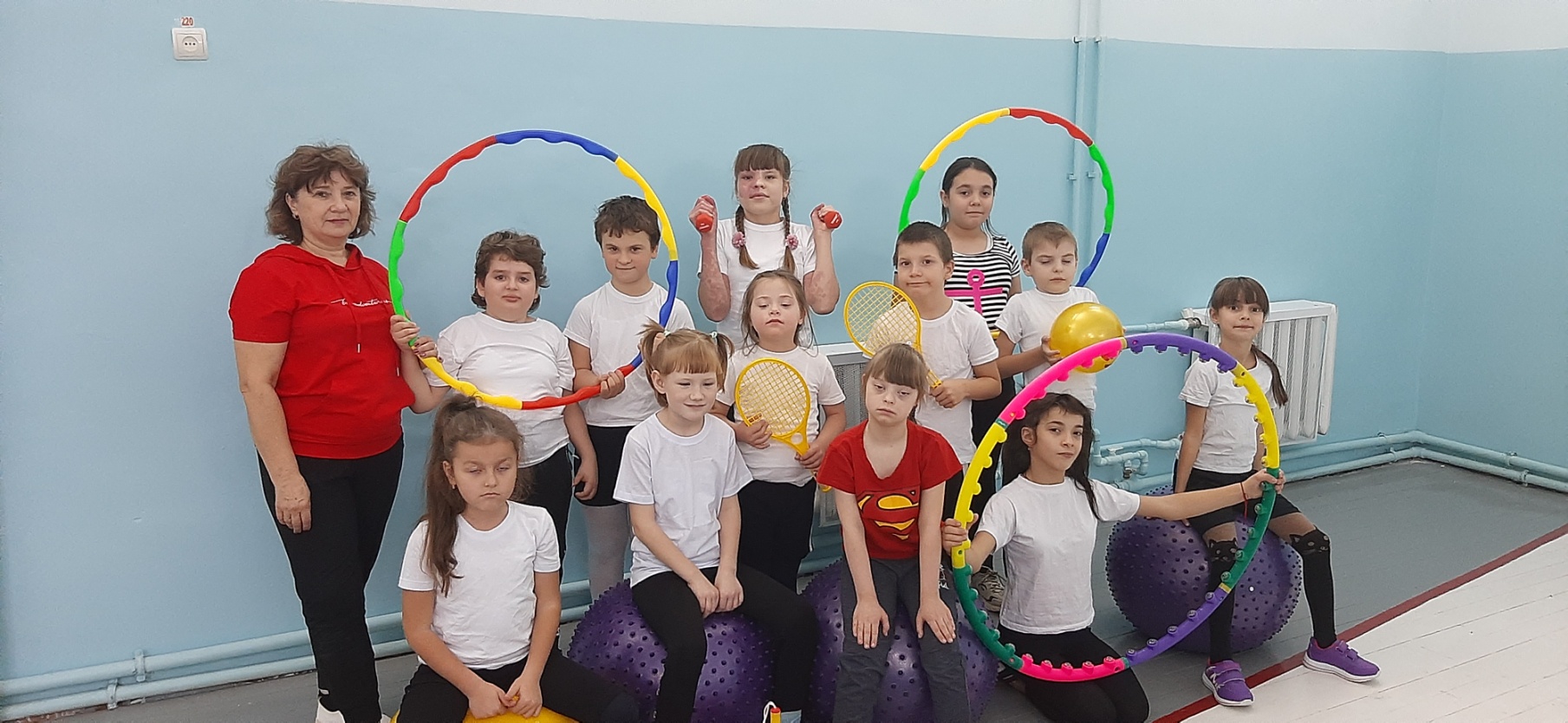 Программа «Азбука здоровья»
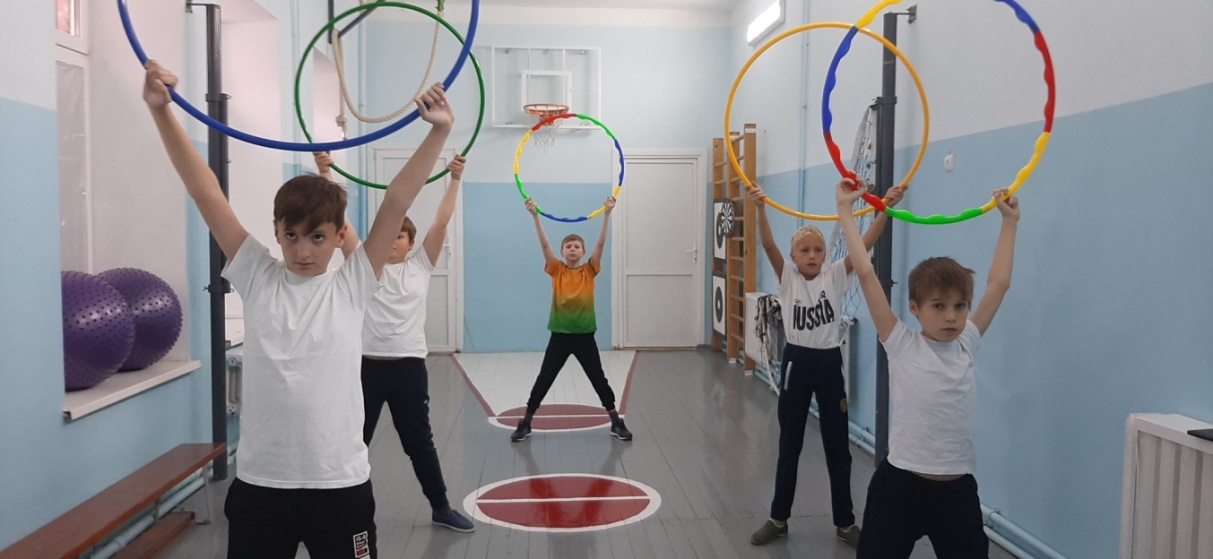 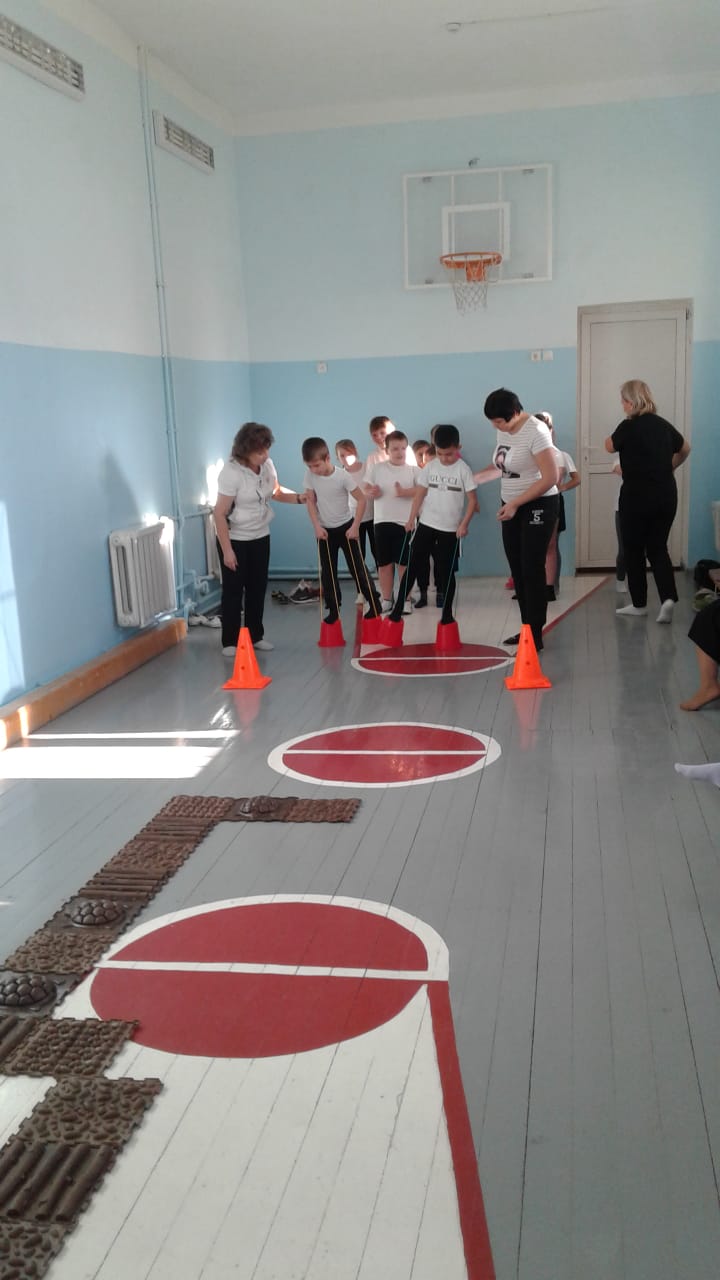 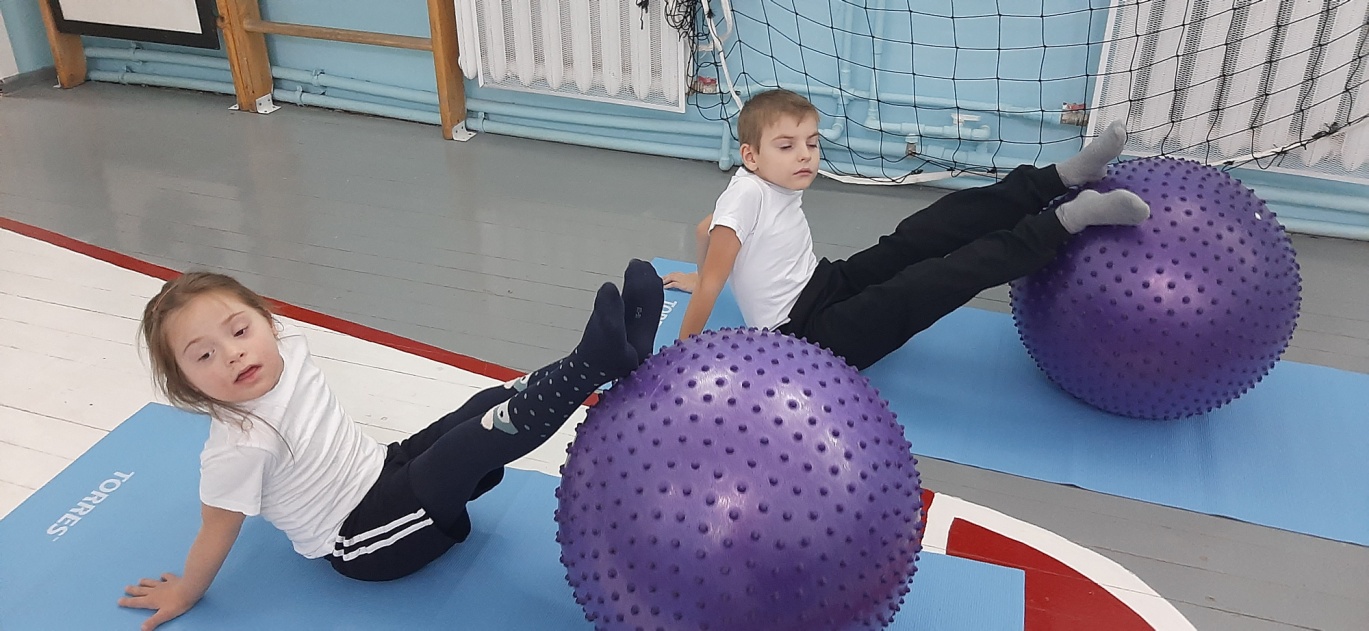 Упражнения  для  формирования  правильной  осанки
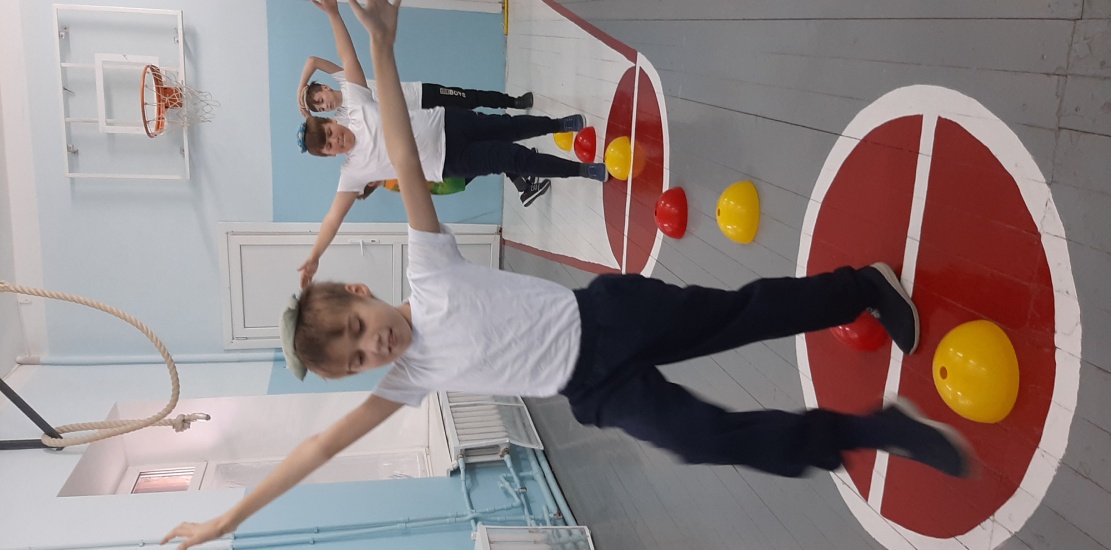 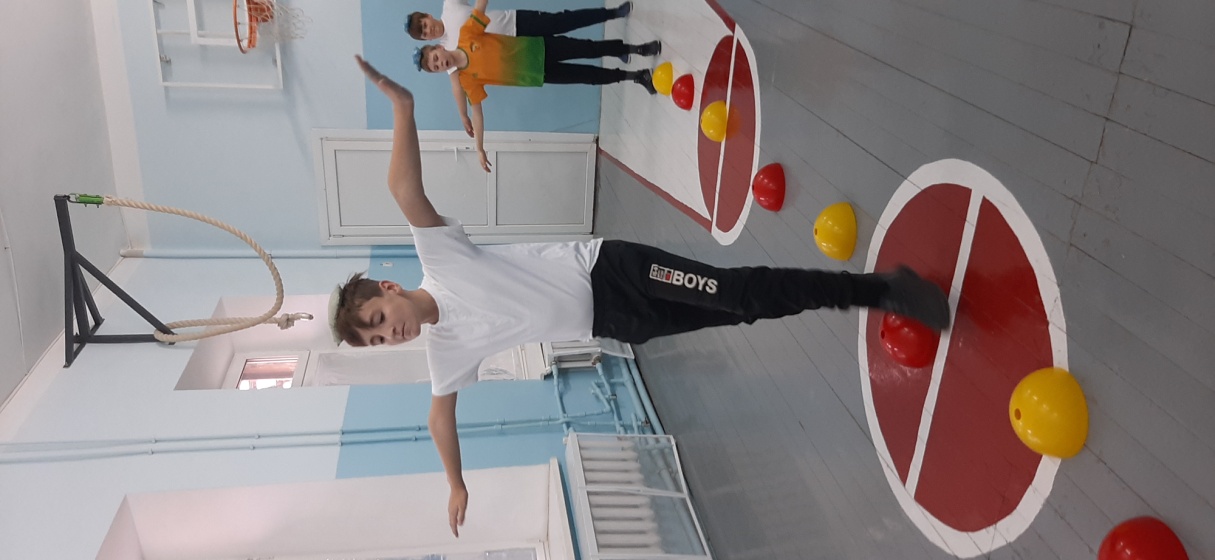 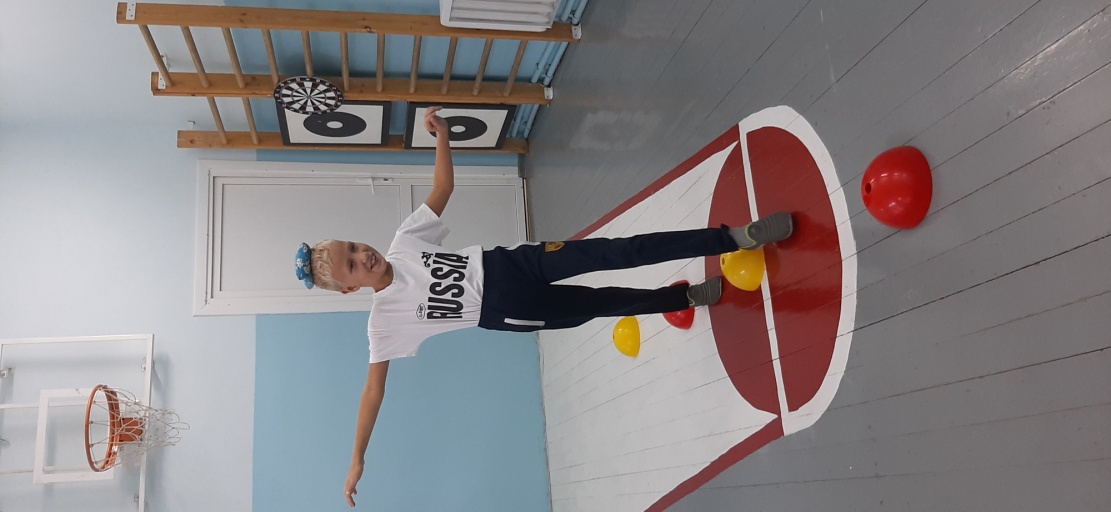 Фитбол - гимнастика,  как технология 
   сохранения и стимулирования здоровья детей
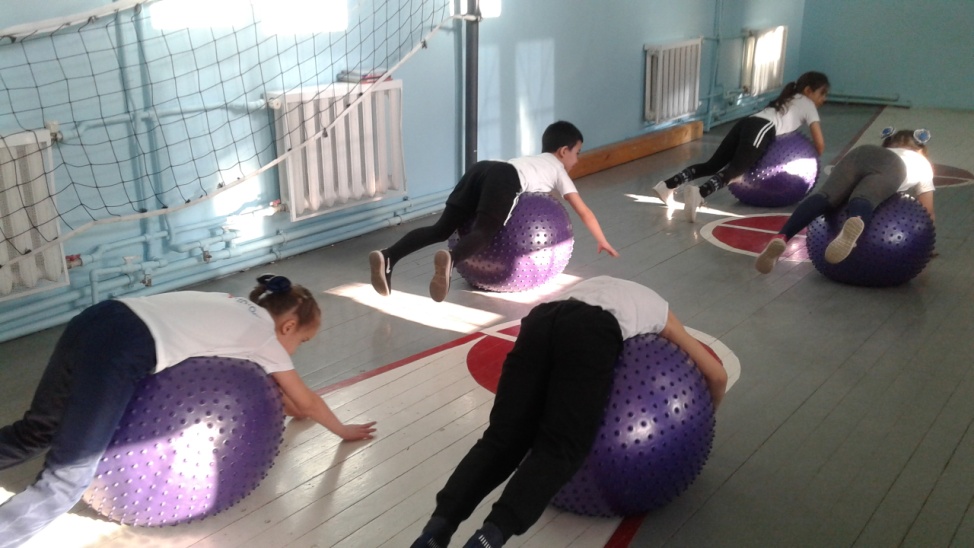 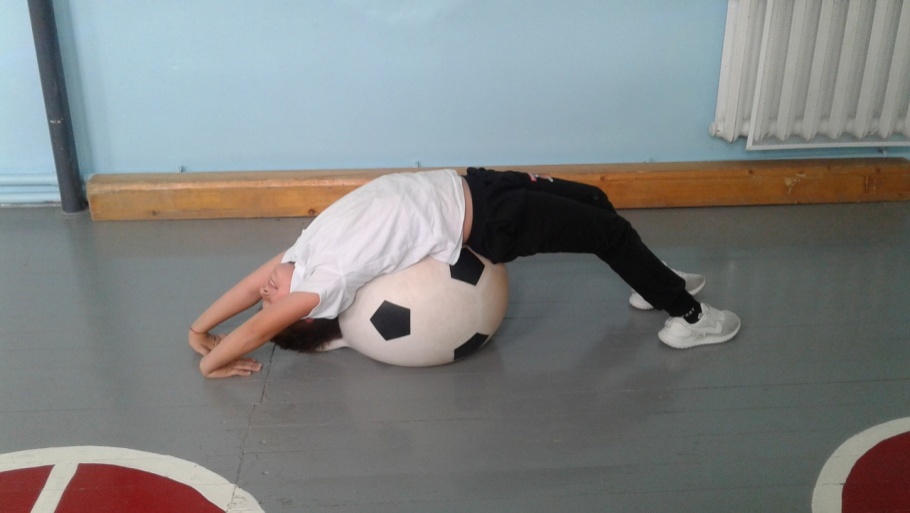 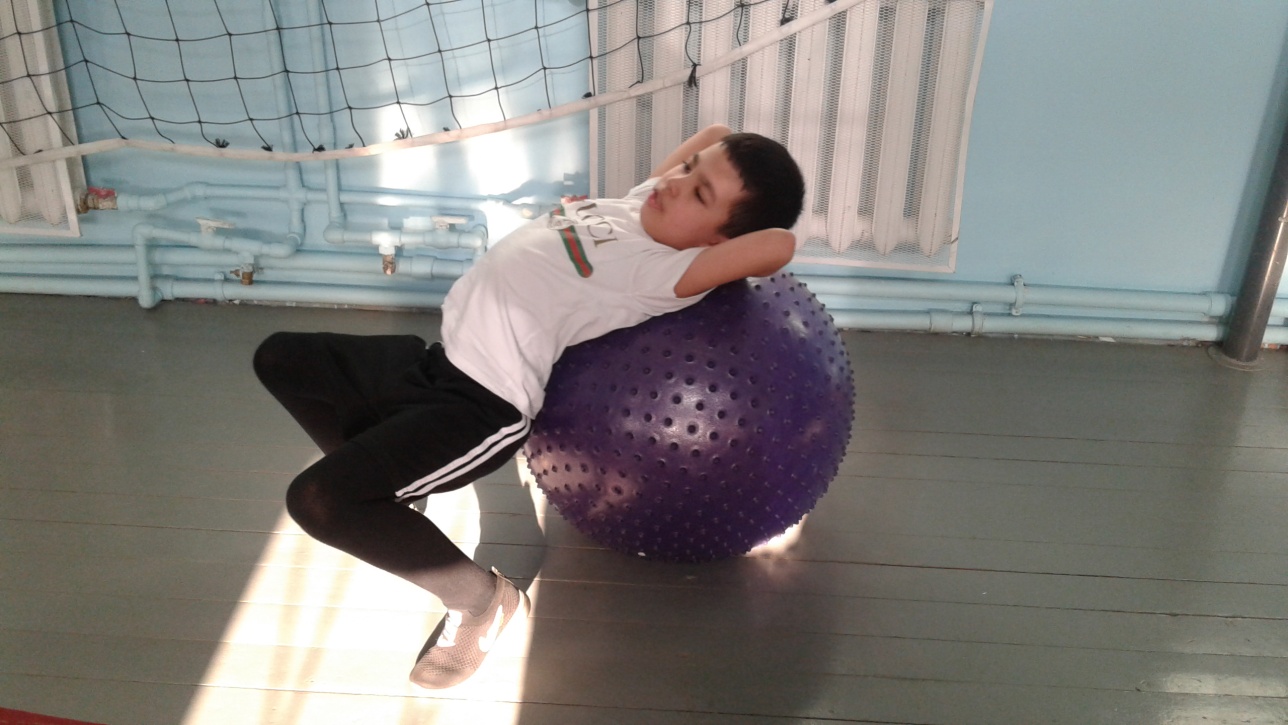 Упражнение для развития ловкости и координации движений
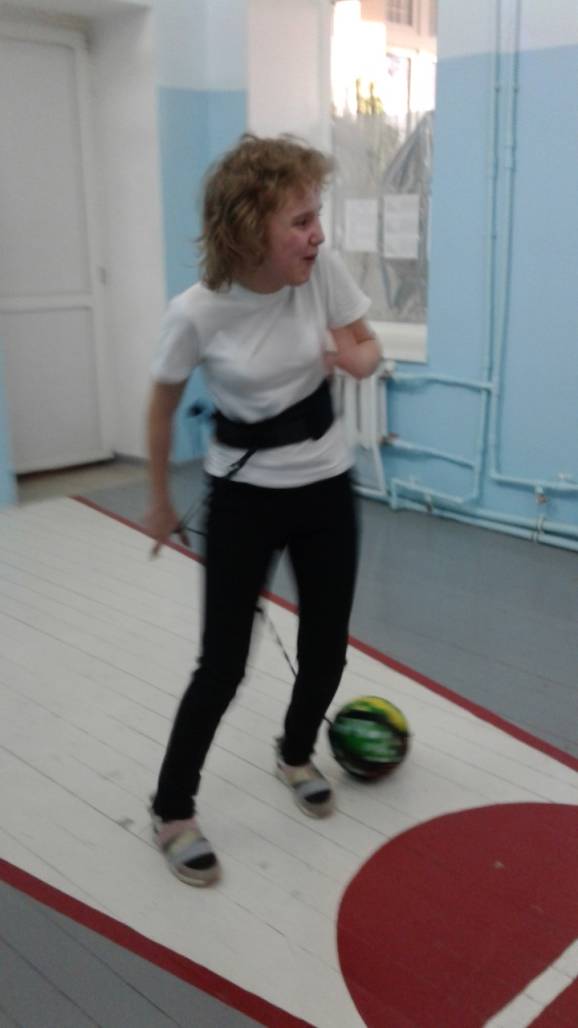 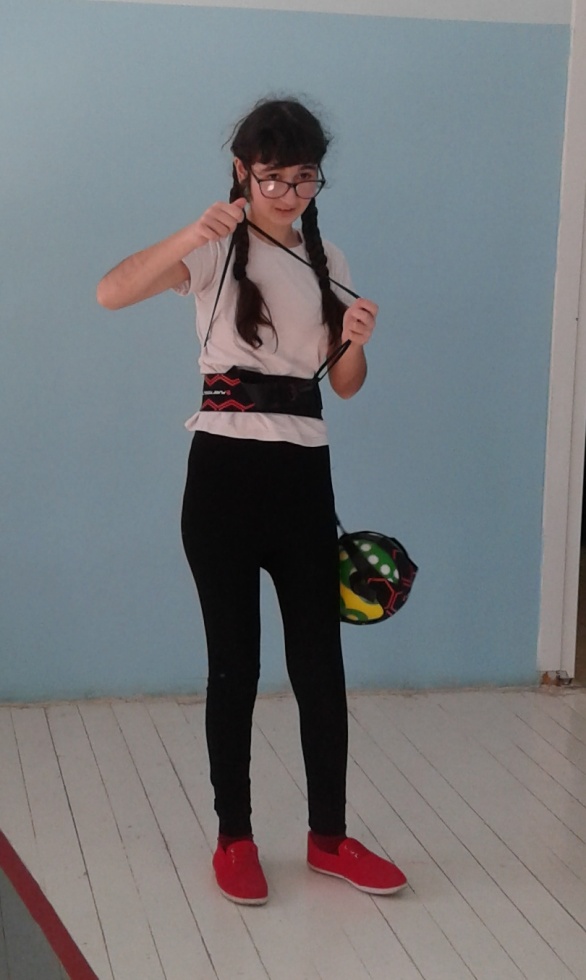 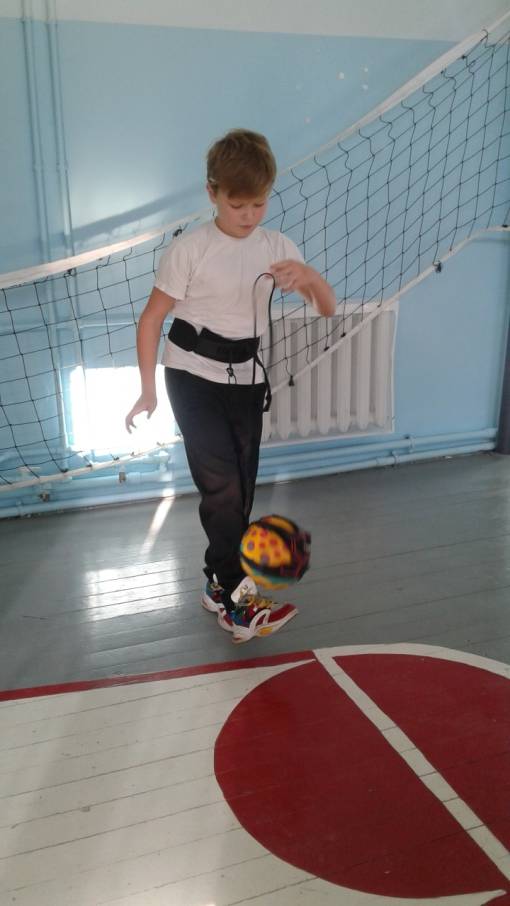 Уверенность в себе и своих силах
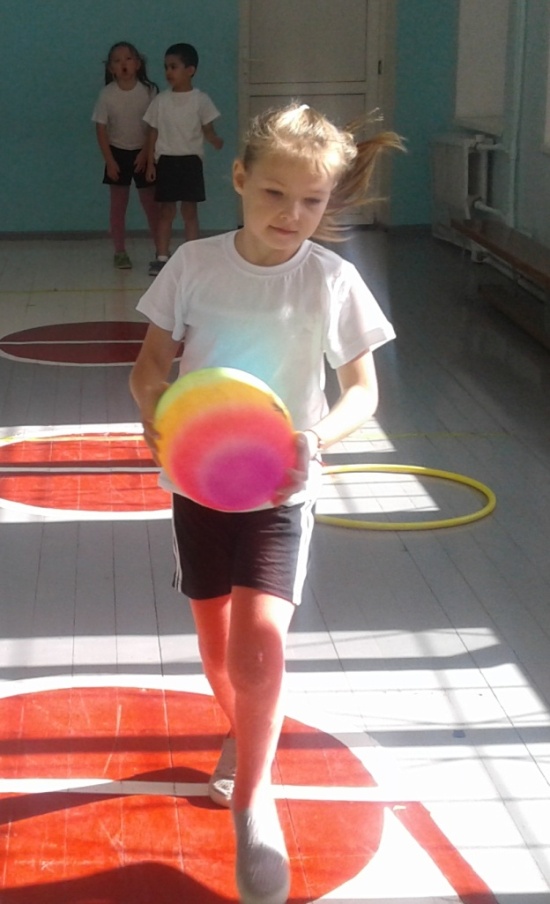 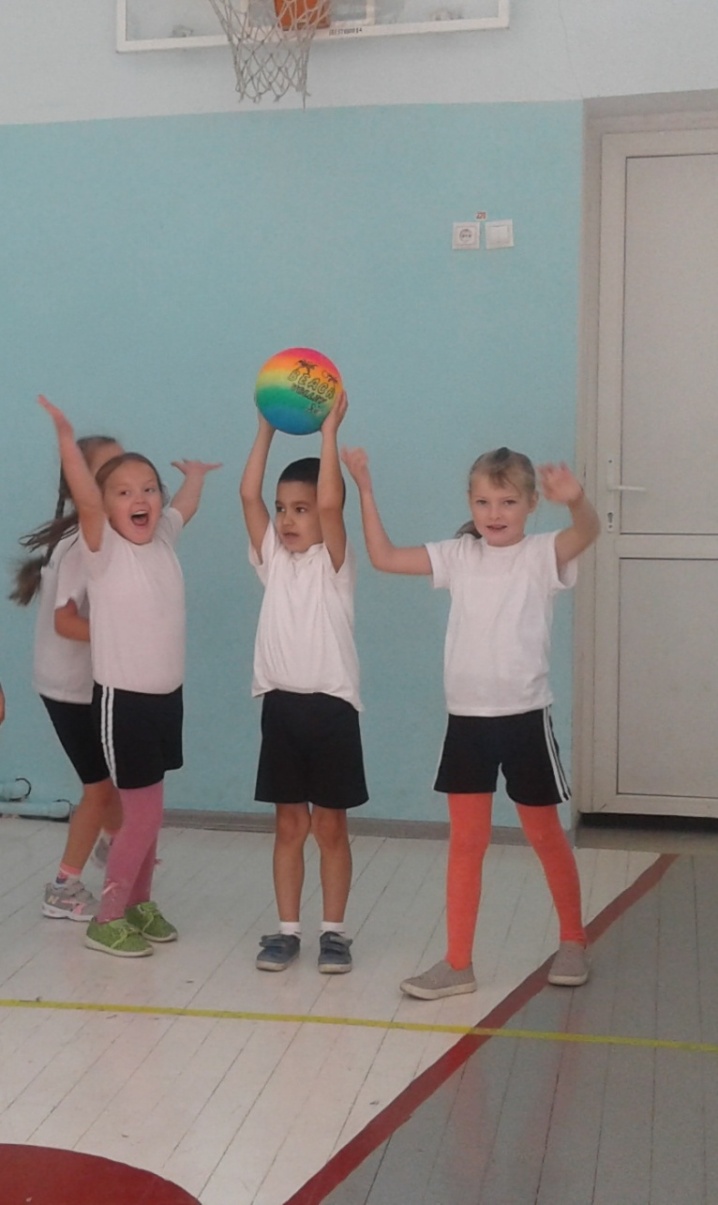 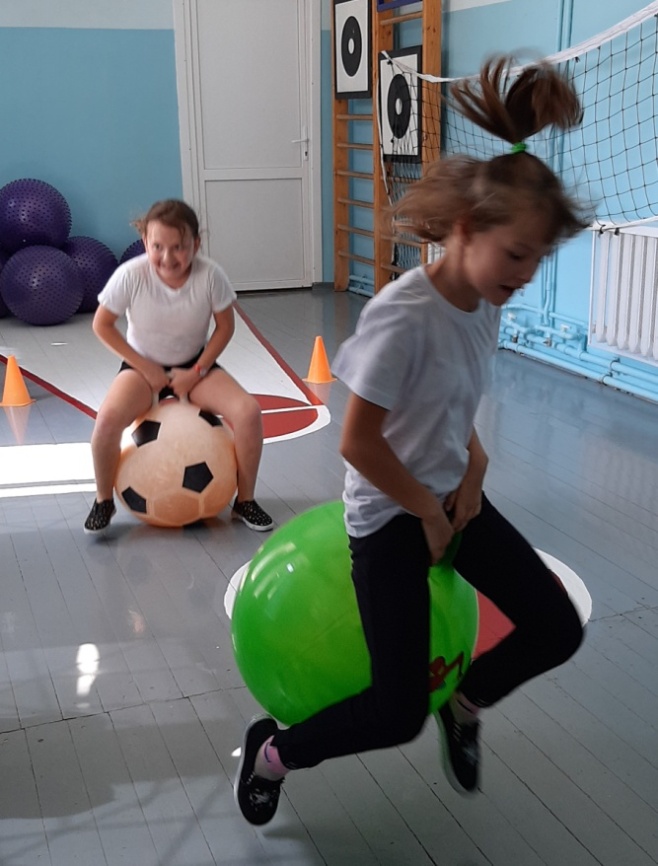 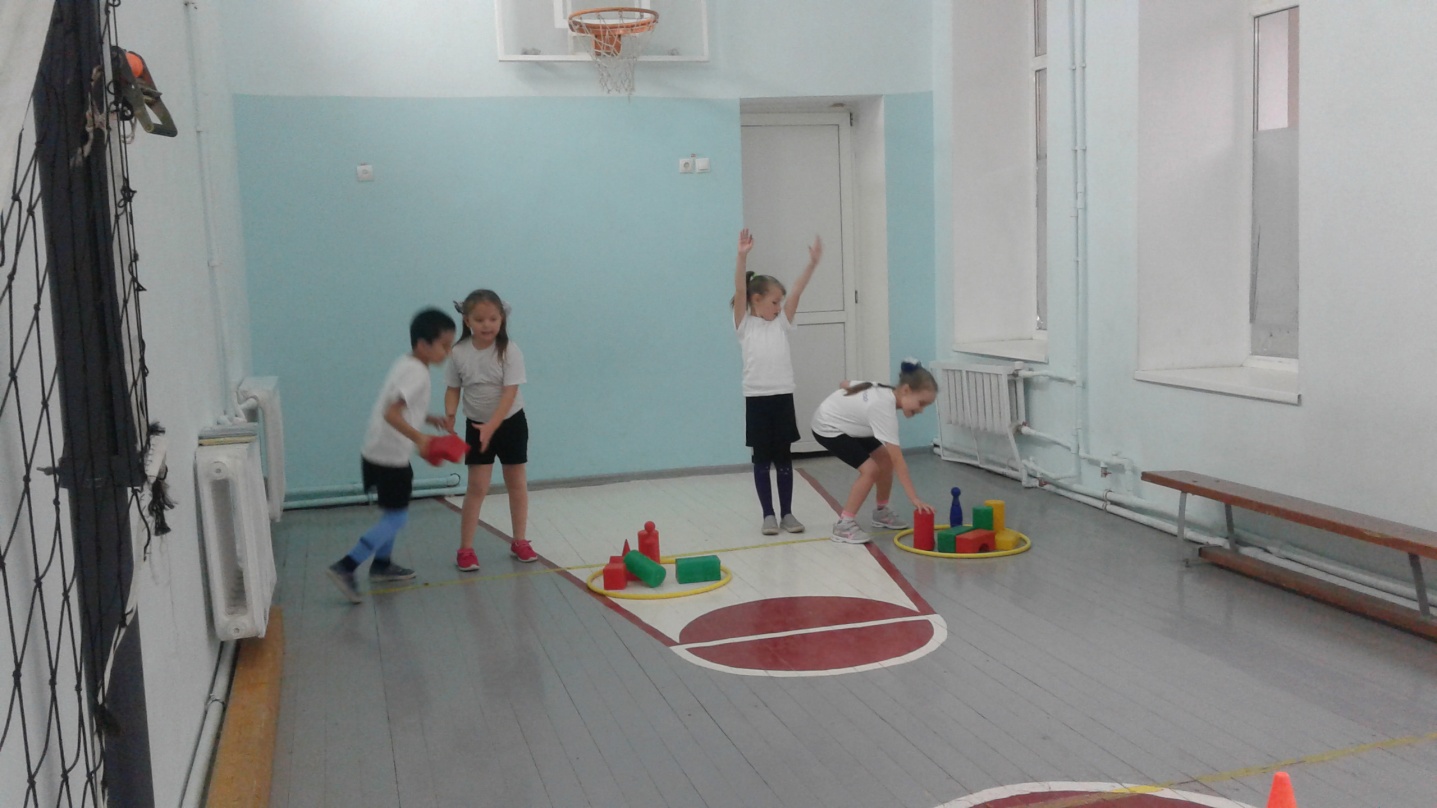 Упражнения для профилактики плоскостопия
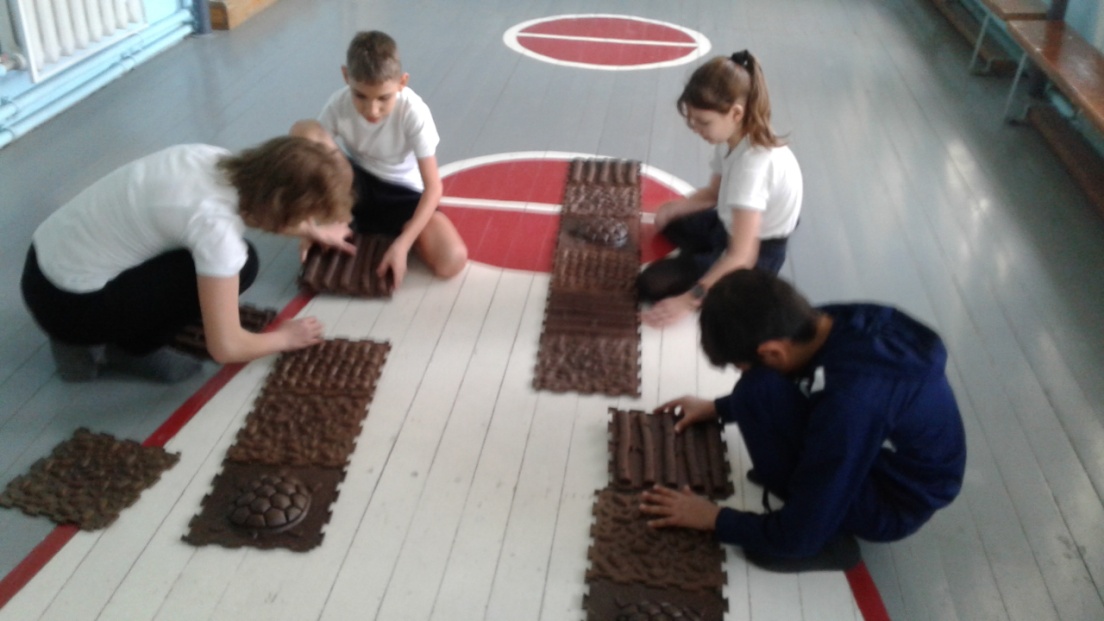 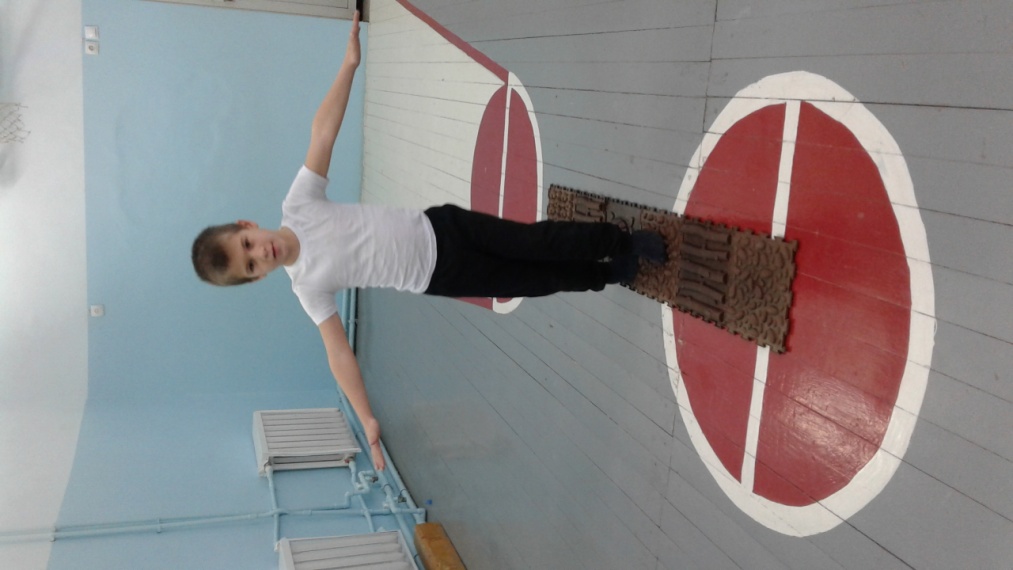 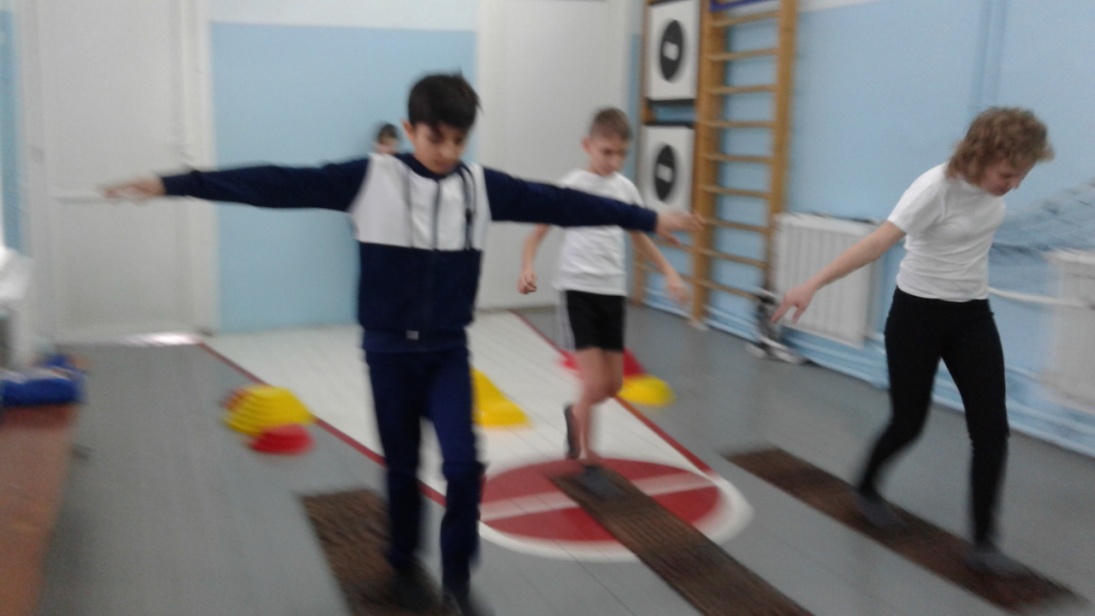 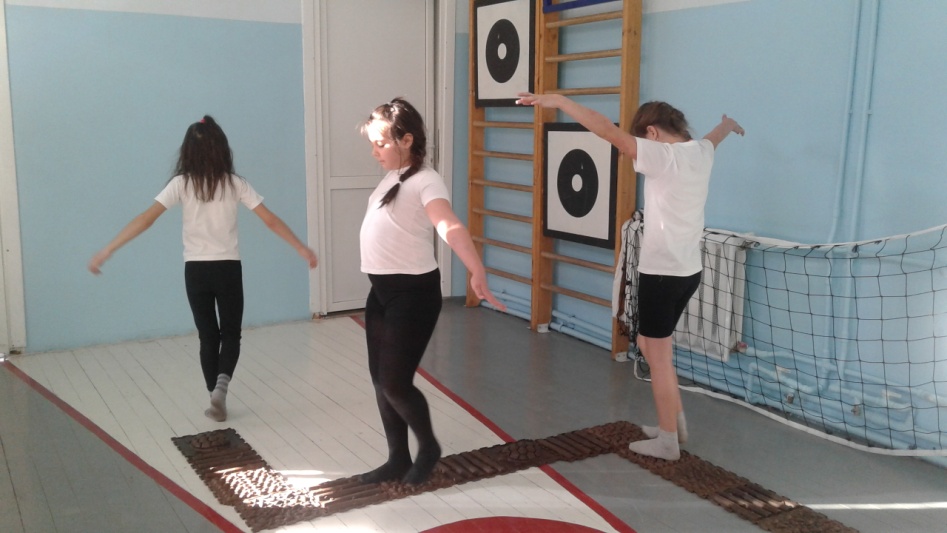 Упражнения на равновесие, стимулирующие вестибулярный аппарат
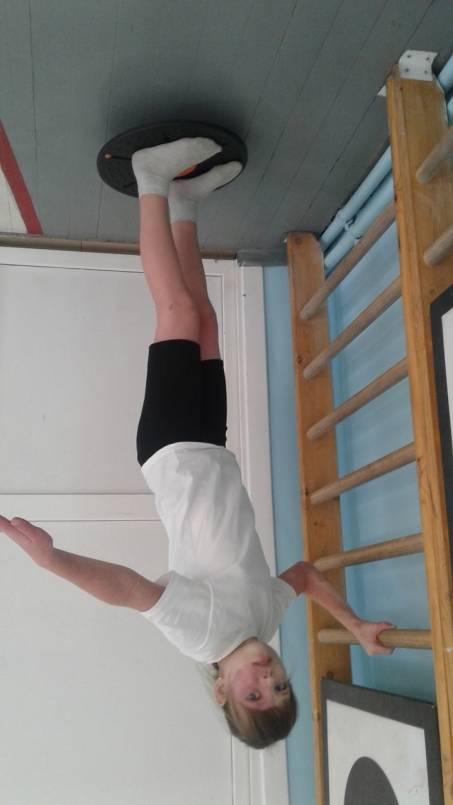 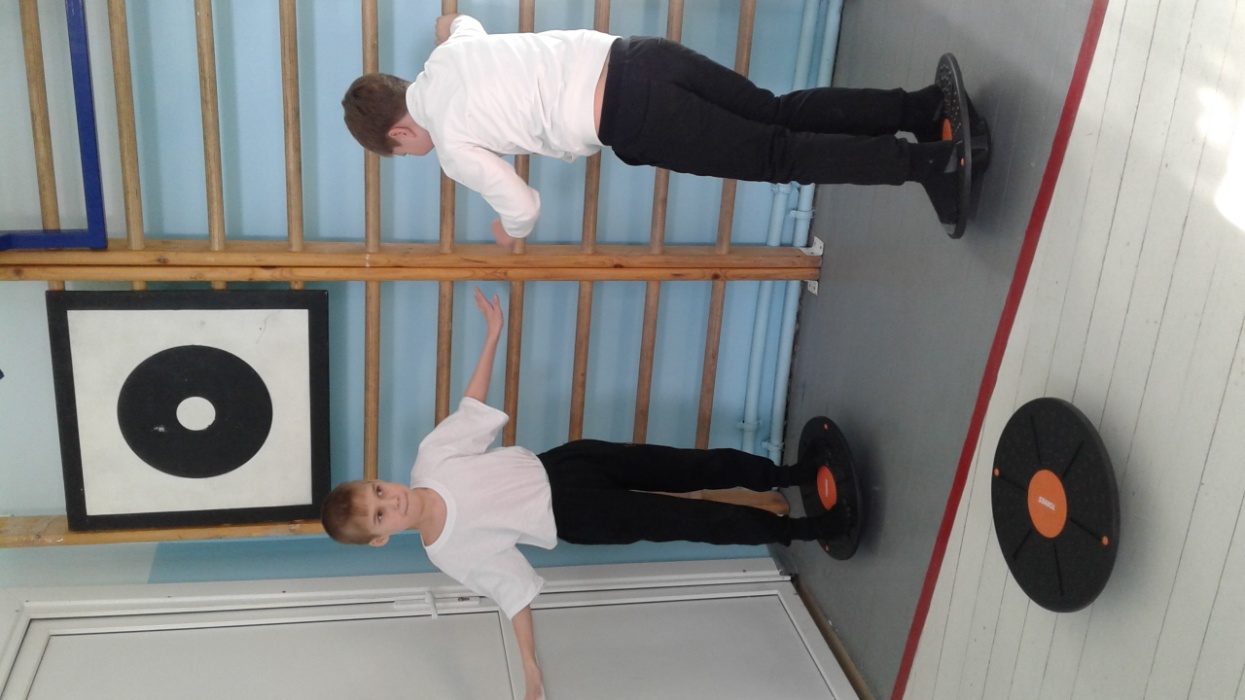 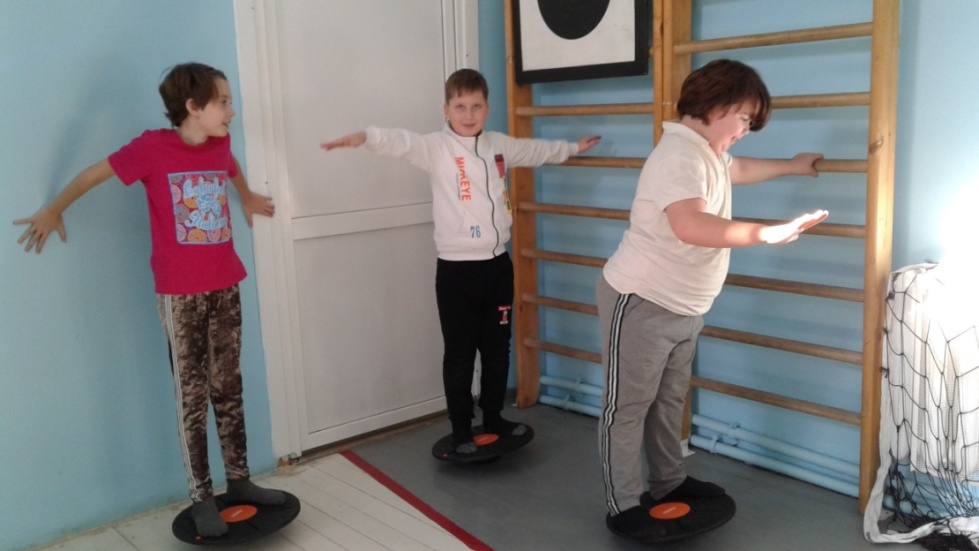 УПРАЖНЕНИЕ НА ШВЕДСКОЙ СТЕНКЕ
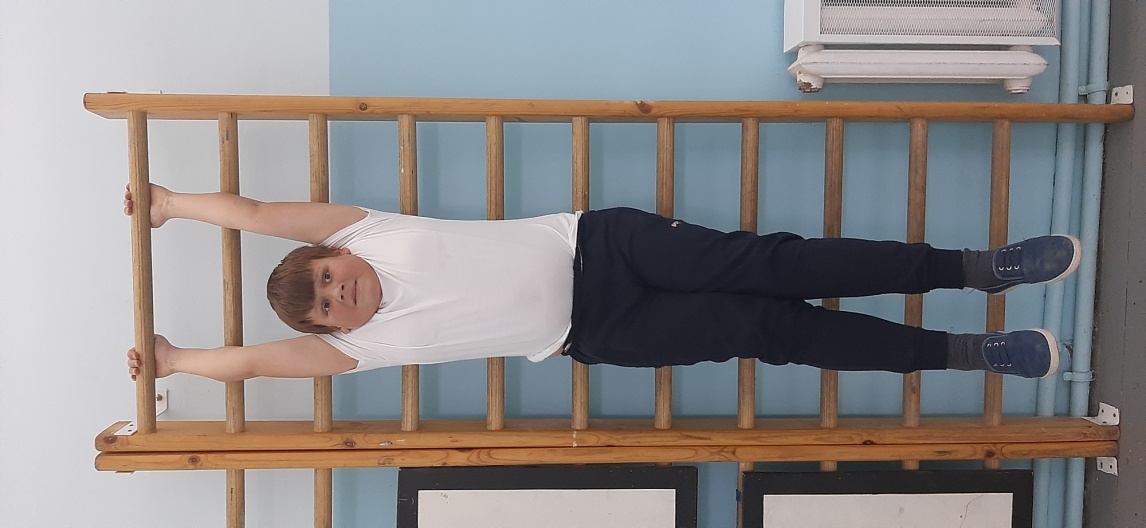 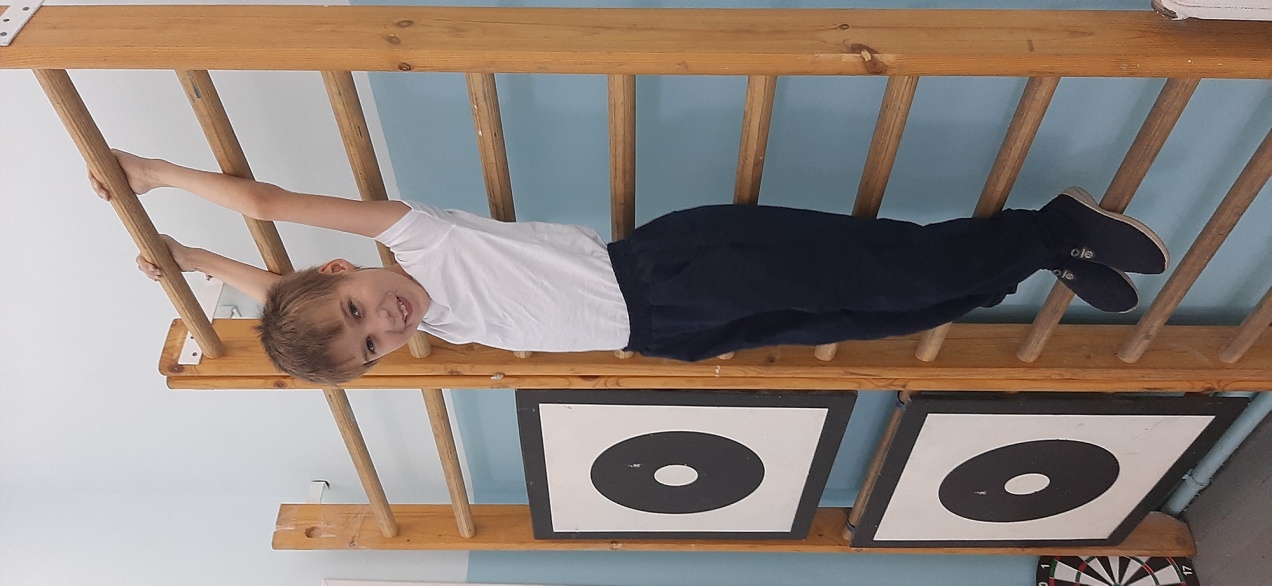 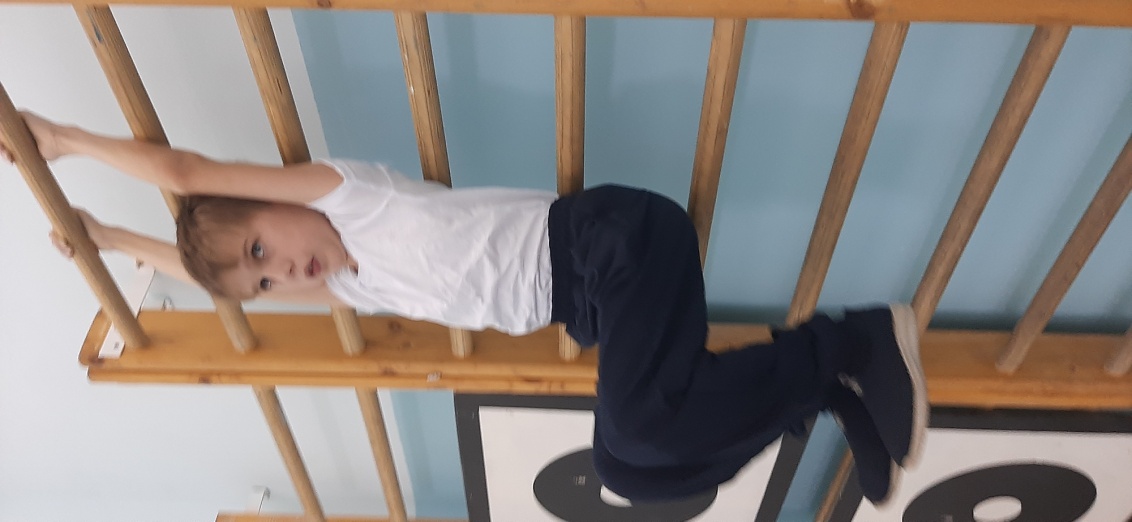 Показатели эффективности реализации мероприятий  по программе « Азбука здоровья»
Совместное   занятие   с родителями
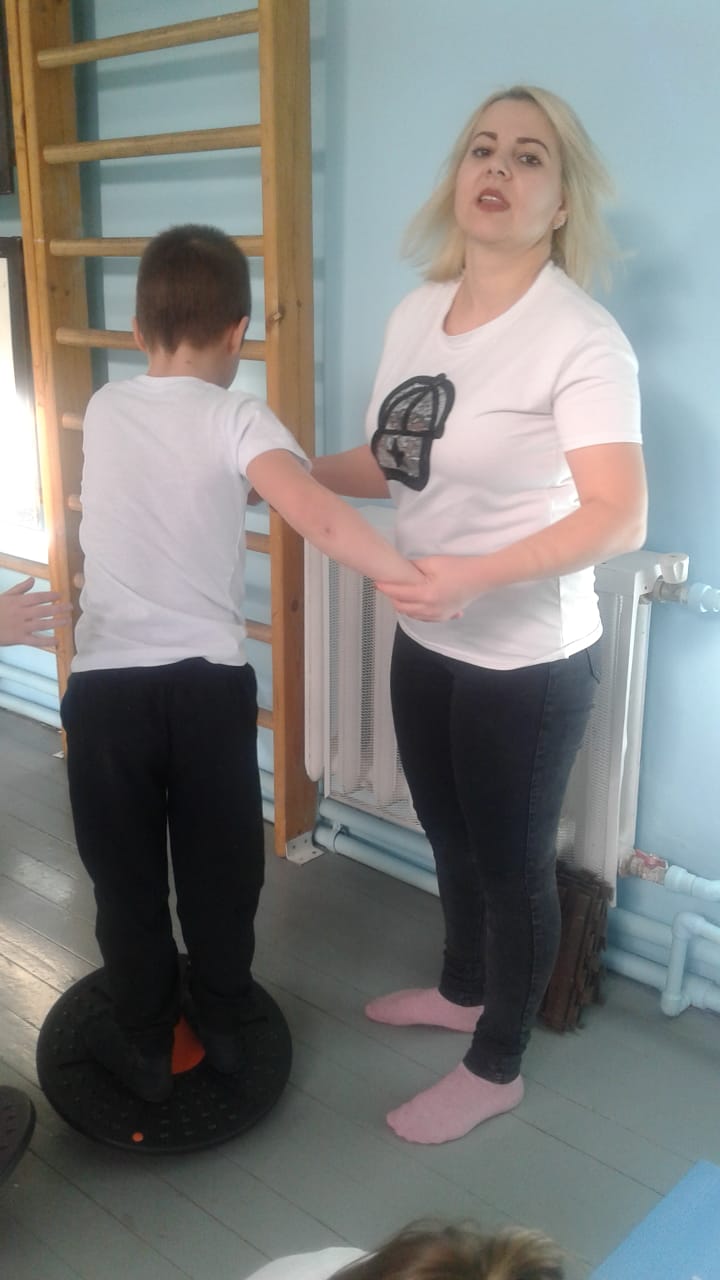 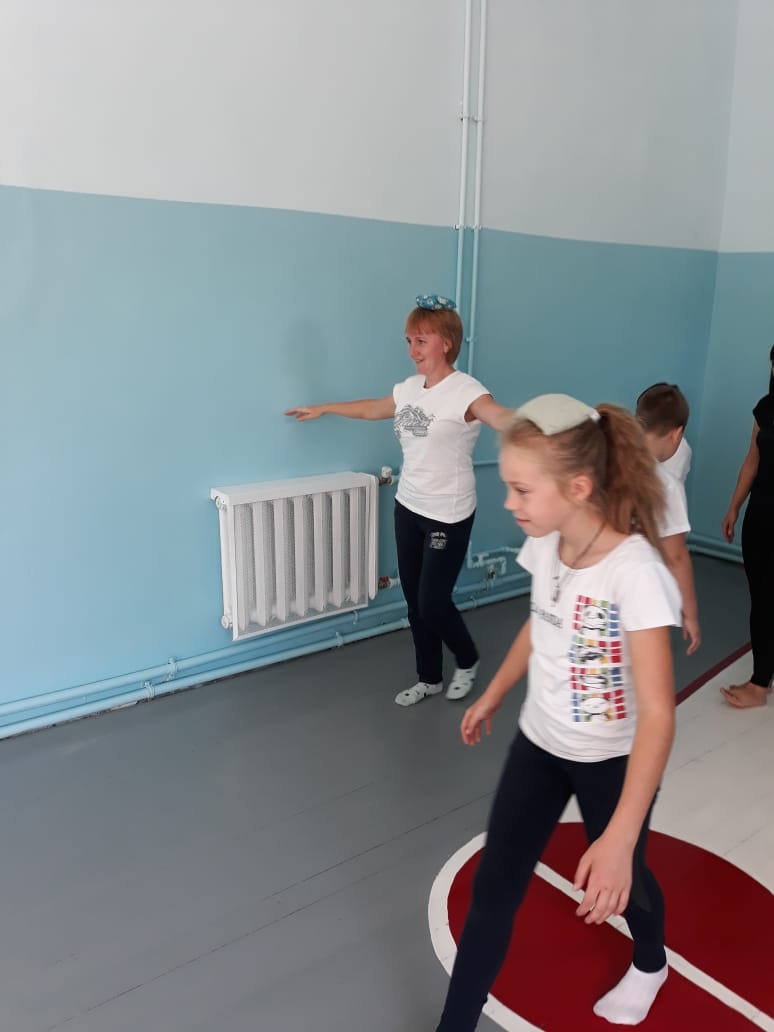 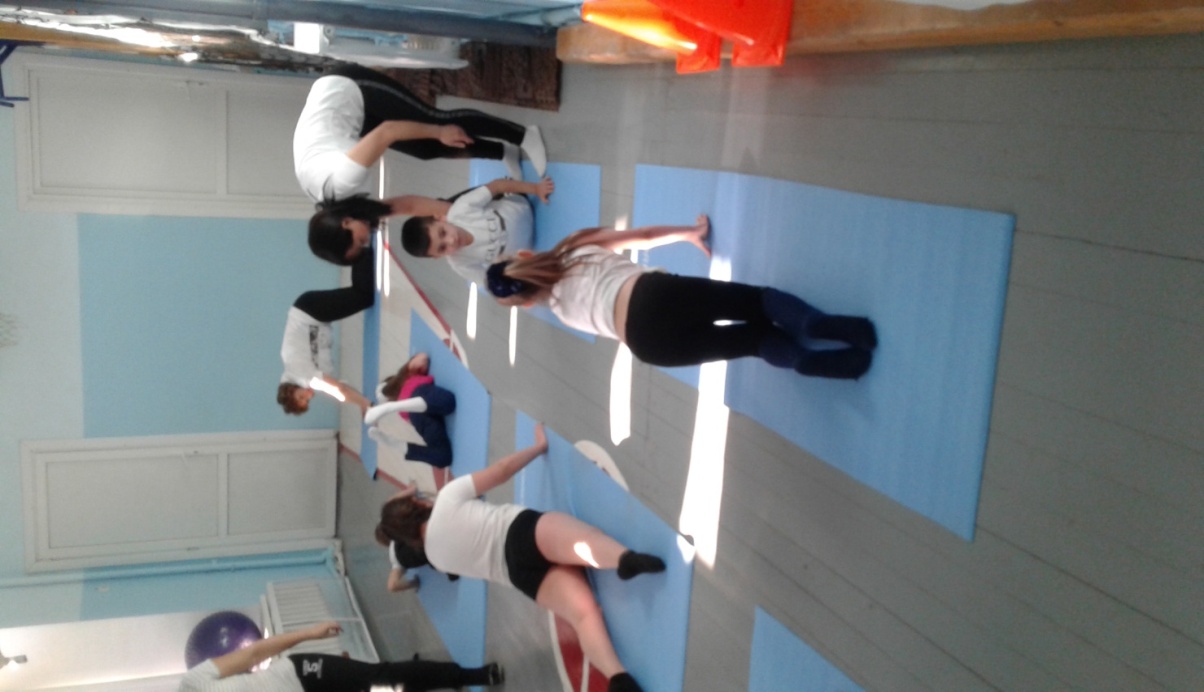 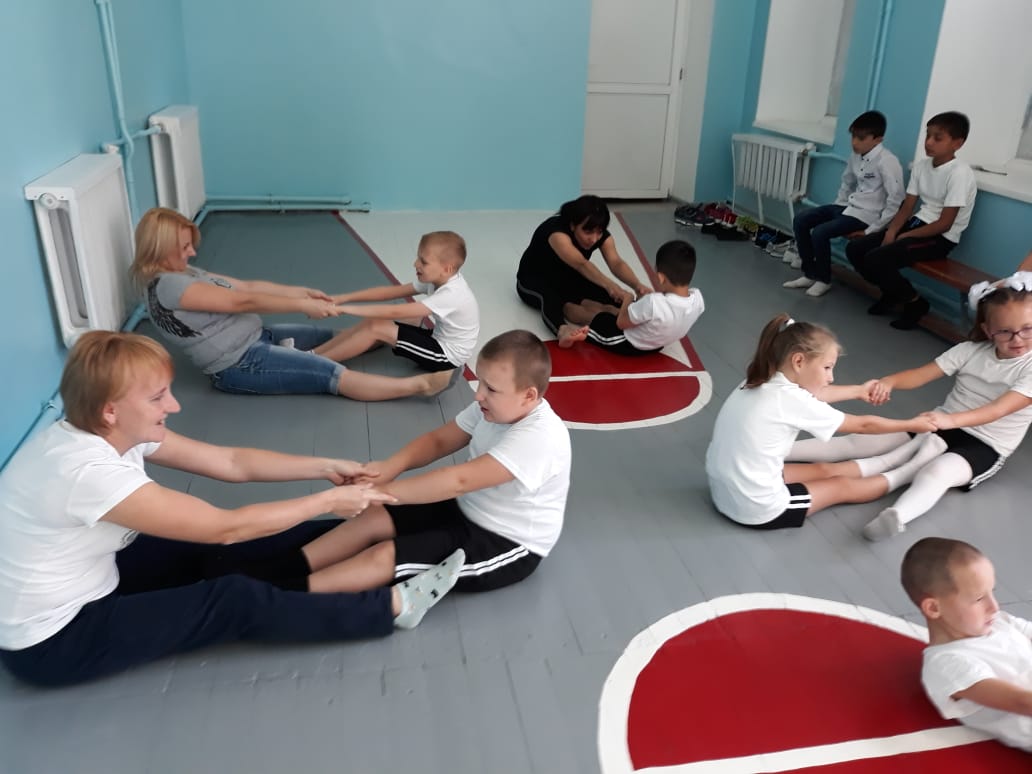 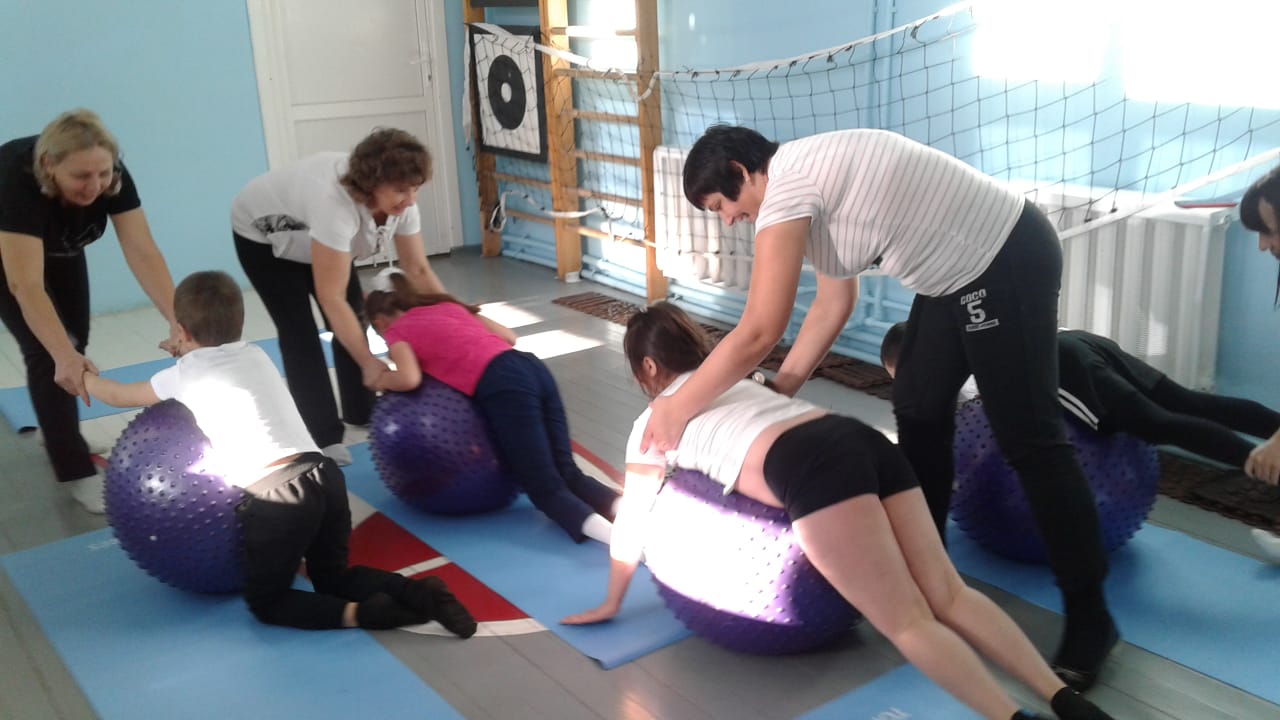 Дыхательная   гимнастика
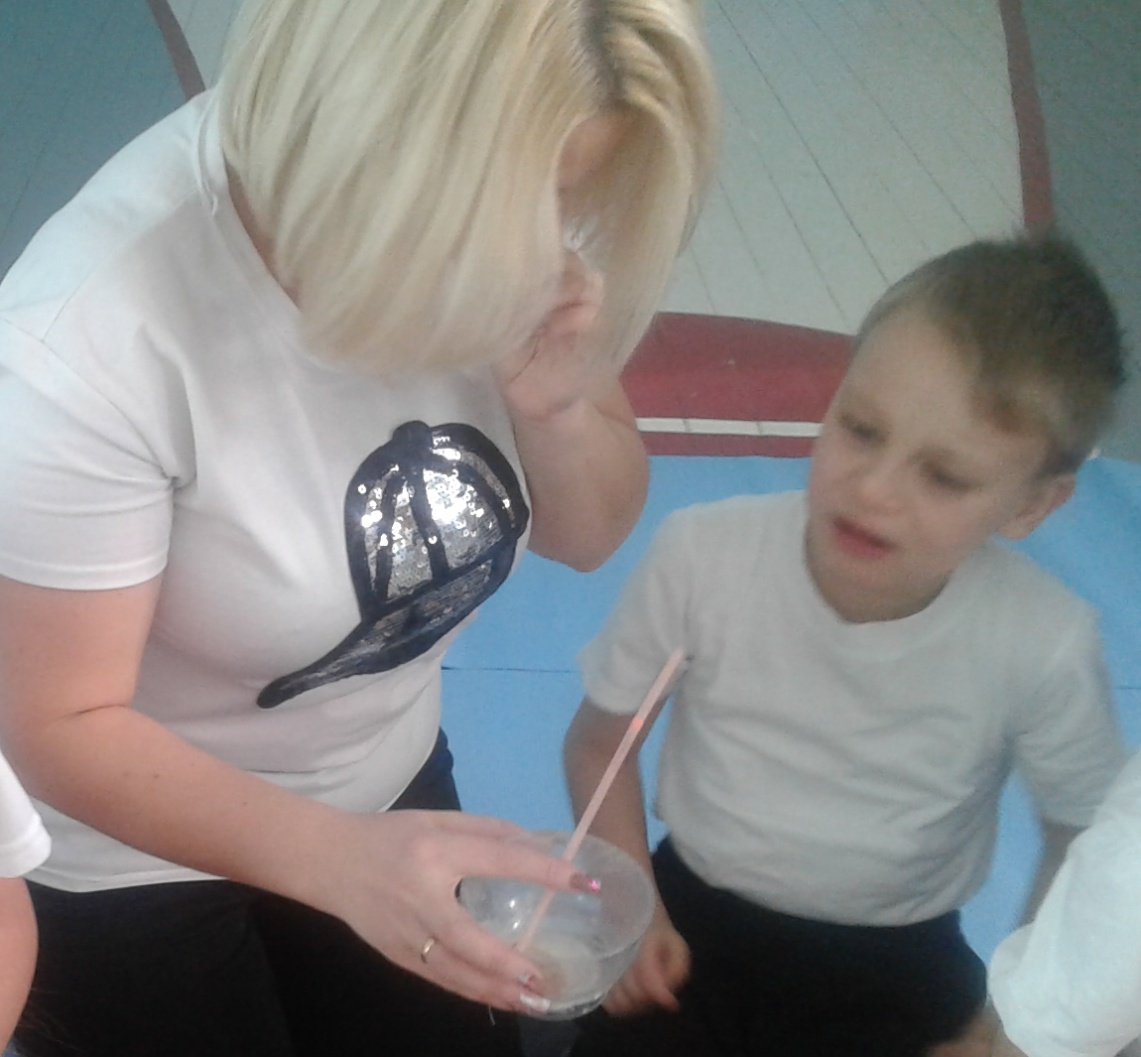 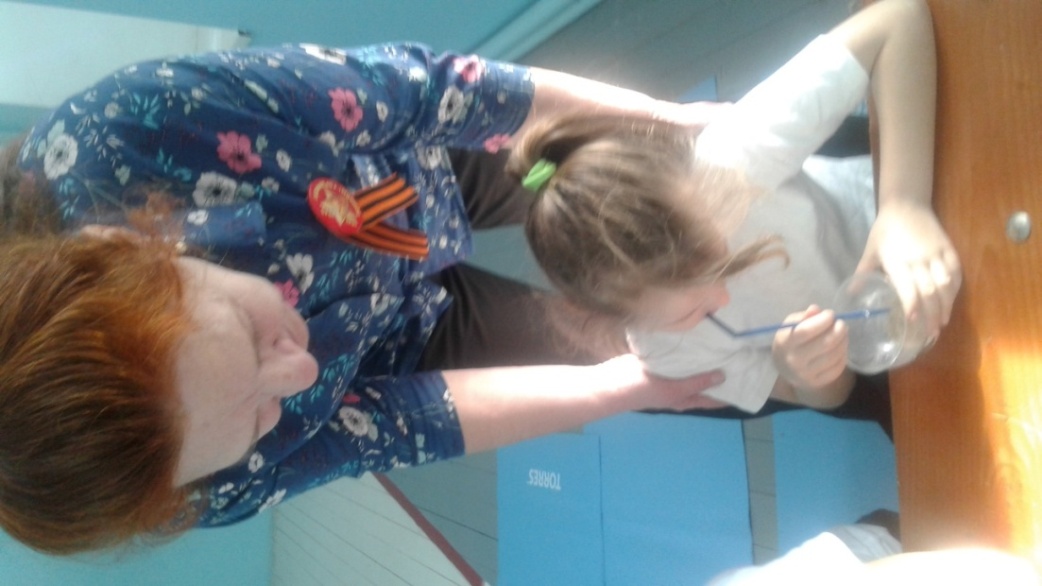 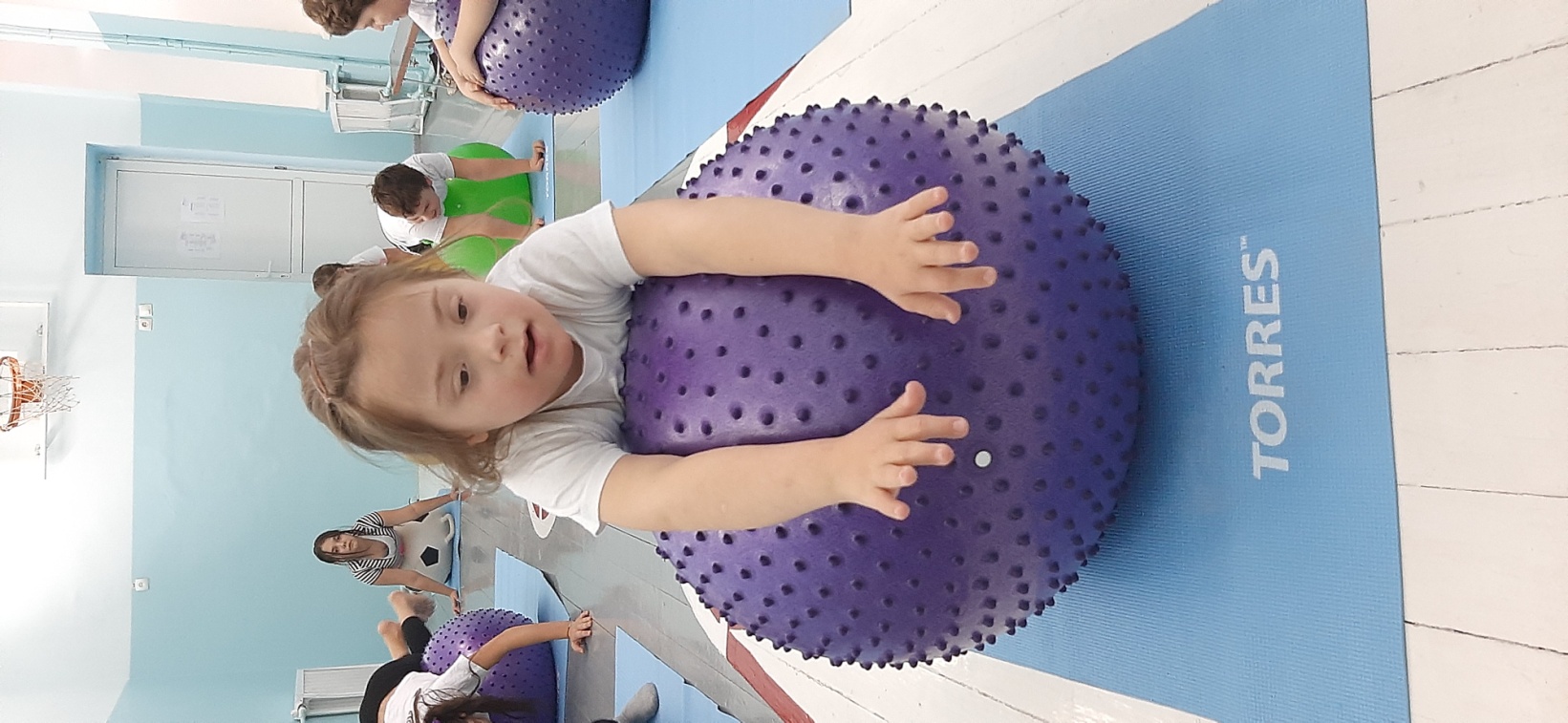 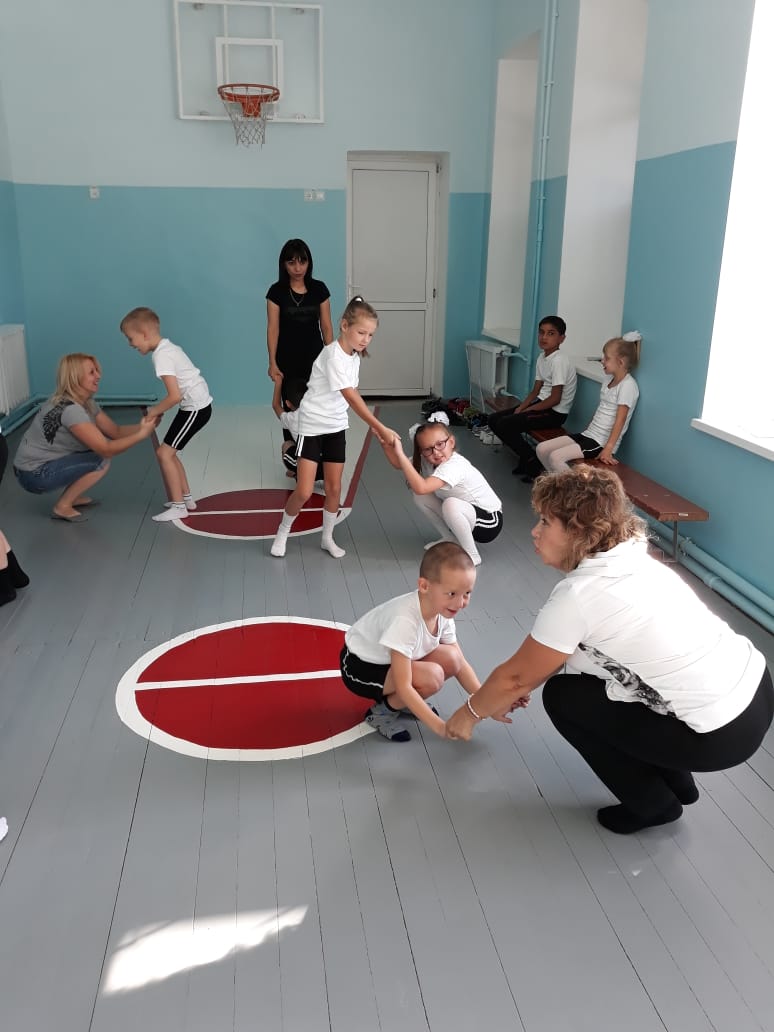 Мы разные, но мы вместе!
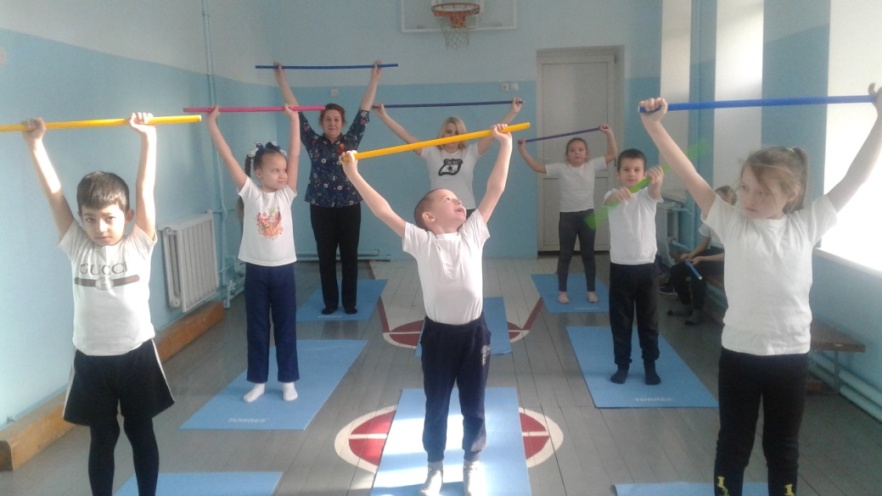 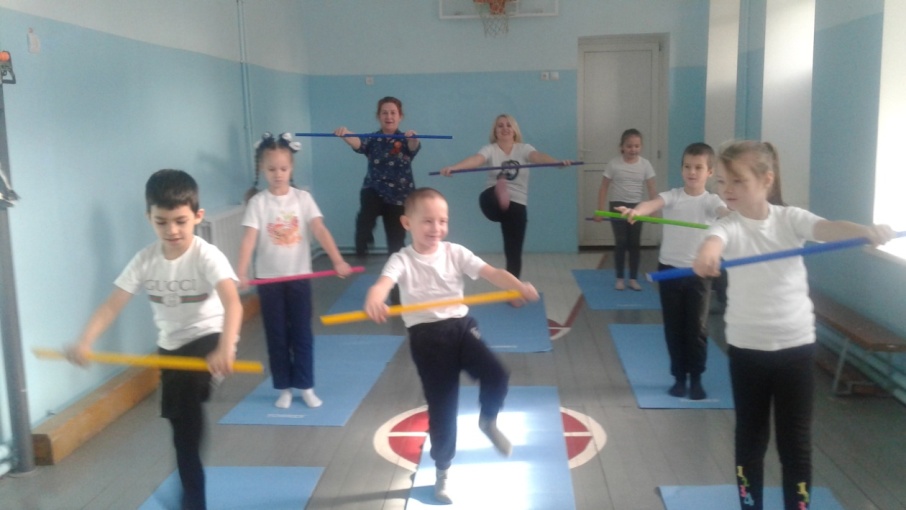 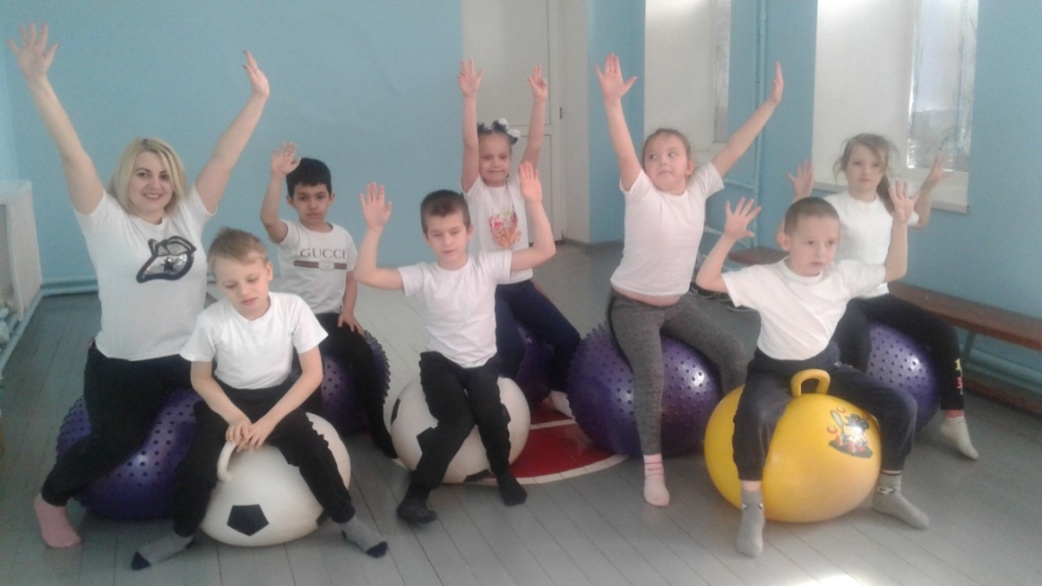 Спасибо за внимание
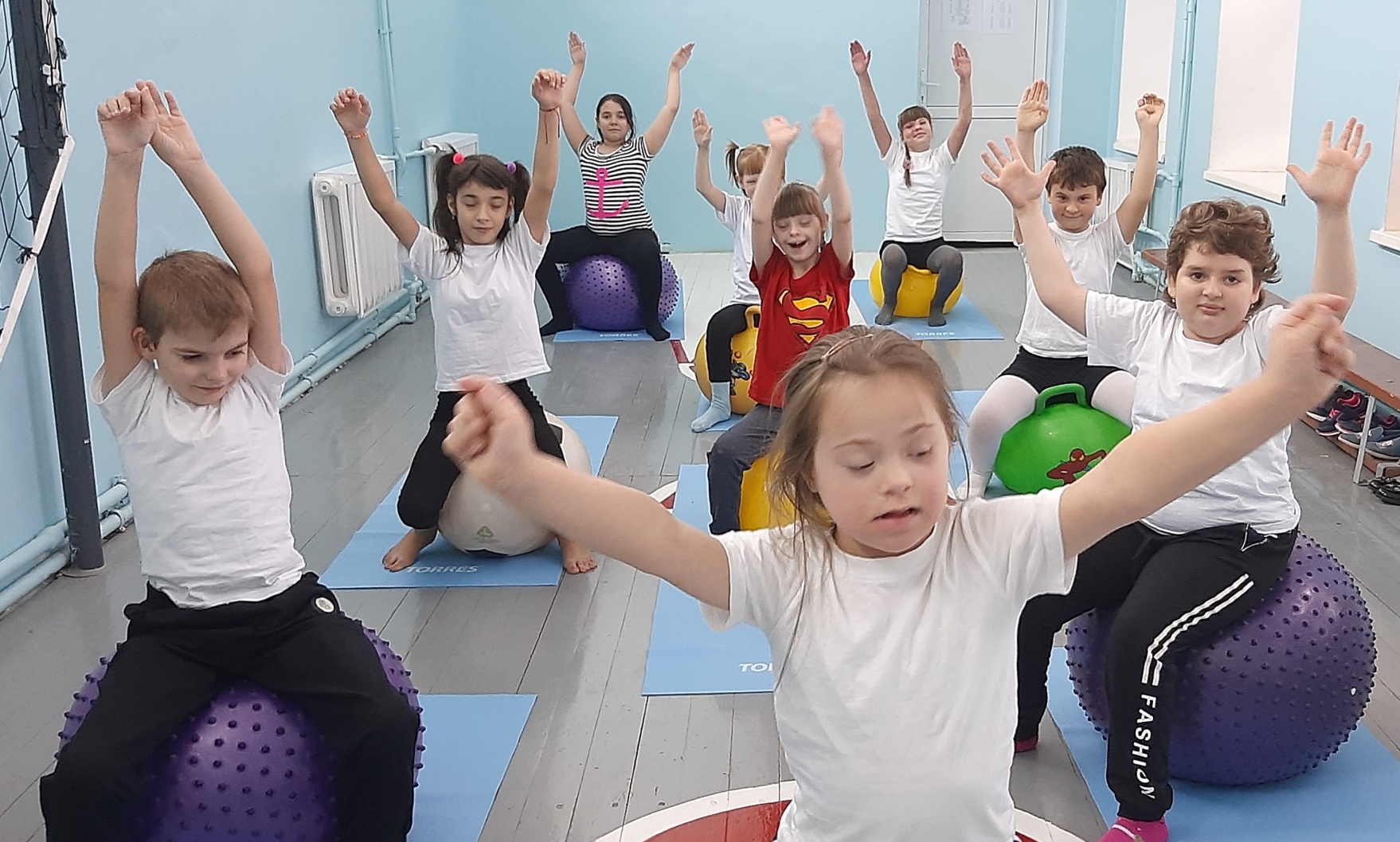